Desetinná čísla - opakování
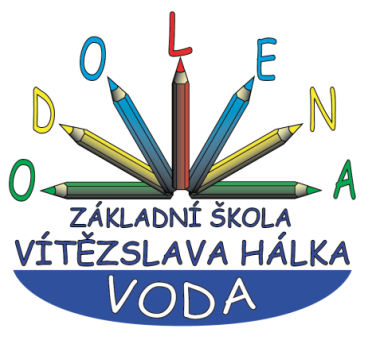 Výukový materiál pro 6.ročník
Autor materiálu: Mgr. Martin Holý     
Další šíření materiálu je možné pouze se souhlasem autora
Desetinná čísla – opakování
1) Vypočítejte zpaměti:
a) 0,15 + 0,4 =
b) 0,3 - 0,03 =
c) 1,3 . 0,2 =
d) 2,5 : 5 =
e) 300 . 0,04 =
f) 9,6 + 0,7 =
g) 100 . 0,003 =
h) 1 - 0,8 =
i) 0,6 : 10 =
j) 0,9 : 0,3 =
k) 0,1 - 0,09 =
l) 1 : 5 =
m) 500 . 0,7 =
n) 0,007 + 0,003 =
0,2
0,06
3
0,01
0,2
350
0,01
0,55
0,27
0,26
0,5
12
10,3
0,3
Desetinná čísla – opakování
2) Vypočítejte zpaměti:
a) 0,1 - 0,04 =
b) 70 . 0,001 =
c) 0,85 + 0,25 =
d) 2,5 : 100 =
e) 0,05 . 0,04 =
f) 1,85 + 0,15 =
g) 3 - 2,95 =
h) 1,5 : 30 =
i) 1000 . 0,37 =
j) 3,2 - 1,8 =
k) 0,03 + 0,07 =
l) 7 : 2 =
m) 7,52 . 10 =
n) 0,15 : 0,3 =
0,05
370
1,4
0,1
3,5
75,2
0,5
0,06
0,07
1,1
0,025
0,002
2
0,05
Desetinná čísla – opakování
3) Vypočítejte zpaměti:
a) 0,24 : 6 =
b) 0,7 . 1 =
c) 13,3 + 0,9 =
d) 10 : 4 =
e) 0 : 0,04 =
f) 1 : 0,2 =
g) 1,2 - 0,95 =
h) 1,8 . 0 =
i) 0,39 : 100 =
j) 2,2 + 1,8 =
k) 1,8 : 0,03 =
l) 7,2 : 0 =
m) 0,38 : 1 =
n) 0,011 + 0,089 =
0
0,0039
4
60
nelze
0,38
0,1
0,04
0,7
14,2
2,5
0
5
0,25
Desetinná čísla – opakování
4) Nalezněte a opravte chyby:
0,06
a) 0,13 + 0,3 = 0,43
b) 1,6 . 20 = 32
c) 0,035 : 35 = 0,1
d) 100 . 0,015 = 1,5
e) 0,09 + 0,11 = 0,2
f) 1,8 : 0,2 = 0,9
g) 0,82 - 0,6 = 0,22
h) 0,2 . 0,3 = 0,6
i) 0,101 + 0,01 = 0,111
j) 0,1 - 0,03 = 0,07
k) 0,31 : 100 = 0,031
l) 5,9 . 0 = 0
m) 1,8 + 0,15 = 1,95
n) 0,07 : 0,07 = 0,01
0,001
0,0031
9
1
Desetinná čísla – opakování
5) Doplňte chybějící číslo:
a) 0,24 +            = 0,3
b)            . 100 = 0,7
c) 4,2 -          = 3,4
d)       : 4 = 0,25
e) 0,6 +            = 0,66
f) 1 :          = 2
g)        . 0,001 = 0,2
0,2
h) 0,3 .         = 0,06
i) 0,1 -           = 0,02
j)           : 8 = 0,03
k) 0,85 +            = 1
l) 9,2 .       = 0 
m)         - 0,4 = 0,4 
n) 5 :        = 2,5
0,06
0,007
0,08
0,8
0,24
0,15
1
0
0,06
0,5
0,8
200
2
Desetinná čísla – opakování
6) Vypočítejte:
a) (0,2 – 0,14) . 0,5 =
b) 0,4 + 0,8 . 0,3 =
c) (2,3 – 1,7) : (0,15 + 0,15) =
d) 0,01 – 0,03 . 0,2 =
e) 100 . (0,6 – 0,44) =
0,06 . 0,5 =
0,03
0,4 + 0,24 =
0,64
2
0,6 : 0,3 =
0,01 – 0,006 =
0,004
100 .  0,16 =
16
Desetinná čísla – opakování
7) Zopakuj si:
a) 0,3 . 0,5 =
b) 0,18 : 0,9 =
c) 0,2 + 0,12 =
d) 1,2 - 0,4 =
e) 0,15 . 0,3 =
f) 1 : 0,2 =
g) 0,7 . 200 =
h) 0,4 - 0,15 =
i) 400 . 0,02 =
j) 2 : 5 =
k) 1,6 + 1,2 =
l) 0,03 . 1000 =
m) 1,8 : 0,2 =
n) 0,06 + 0,04 =
0,25
8
0,4
2,8
30
9
0,1
0,15
0,2
0,32
0,8
0,045
5
140
Desetinná čísla – opakování
8) Nalezněte a opravte chyby:
12
a) 0,2 . 60 = 1,2
b) 0,5 - 0,04 = 0,46
c) 1,2 : 0,3 = 4
d) 0,7 + 0,5 = 0,12
e) 100 . 0,9 = 90
f) 1 : 5 = 0,2
g) 0,25 . 4 = 1
h) 0,3 + 0,15 = 0,18
i) 0,5 . 3 = 1,5
j) 0,18 - 0,1 = 0,08
k) 10 : 0,2 = 5
l) 0,01 . 650 = 6,5
0,45
1,2
50
Desetinná čísla – opakování
9) Doplňte chybějící čísla:
1,6
0,4
f)        : 8 = 0,2
g) 0,2 +           = 0,22
h)         : 100 = 0,2
i) 0,1 -            = 0,08
j)  0,8 .           = 240
a) 0,3 +         = 0,7
b)          . 0,8 = 0,024
c) 16 .          = 0,16
d)        - 0,15 = 0,25
e)  70 .          = 21
0,03
0,02
20
0,01
0,02
0,4
0,3
300
Desetinná čísla – opakování
10) Spárujte příklady s výsledky
a)
0,02 + 0,4 =
0,07 . 0,6 =
0,48 : 2 =
2,2 - 0,16 =
0,42 . 10 =
0,03 - 0,006 =
2,15 + 0,25 =
0,042
0,24
0,024
2,4
0,42
2,04
4,2
Desetinná čísla – opakování
10) Spárujte příklady s výsledky
b)
0,2 . 0,3 =
2,2 - 1,6 =
60 . 0,11 =
160 : 100 =
0,7 - 0,04 =
0,001 . 6000 =
0,6 + 0,01 =
6
6,6
0,06
0,6
0,61
1,6
0,66
Desetinná čísla – opakování
11) Vypočítejte:
a) (0,1 - 0,01) . 10 =
b) 0,12 : 2 + 6 . 0,3 =
c) (1,2 - 1,08) : (0,48 + 0,12) =
d) 0,3 + 0,4 . 0,2 + 0,02 =
e) 5,5 + 100 . (0,8 - 0,76) =
f) (0,2 + 0,04) : (1 - 0,88) =
g) 0,3 : 100 + 0,33 : 11 + 0,03 . 10 = 
h) 10 . (1 : 2 + 0,5 : 10) =
0,09 . 10 =
0,9
0,06 + 1,8 =
1,86
1,2 : 6 =
0,2
0,12 : 0,6 =
0,4
0,3 + 0,08 + 0,02=
5,5 + 100 . 0,04 = 5,5 + 4 =
9,5
24 : 12 =
2
0,24 : 0,12 =
0,003 + 0,03 + 0,3 =
0,333
10 . 0,55 =
5,5
10 . (0,5 + 0,05) =
Desetinná čísla – opakování
12) Zaokrouhlete na desetiny:
5,5
15,1
12,1
36,7
0,1
0
13) Zaokrouhlete na setiny:
2,46
1,72
8,62
0,02
0,04
0,01